KAMPRS 2016_E-포스터 양식
기본 사항

폰트, 폰트 크기 등은 지정되어 있음
기본 폰트: Arial
크기: A0 사이즈 (841 mm X 1189 mm / 가로X세로)
제작하신 포스터를 PDF 파일로 제출 (사진 300dpi 권장)
회의장 노트북 모니터를 통해 포스터 전시 열람 예정
제출 파일 사이즈 : 200MB 이하 (PDF)

적용 사항

Title
- 글자크기: 80 point

Authors
공동저자가 있는 경우 모두 표기 
글자 크기: 48 point

3. Affiliation, Country
글자크기: 48 point
이탤릭체 
소속이 다른 공동저자가 있는 경우, 숫자로 소속 분류 표기 예) Gil-Dong Hong¹  /  DGIST¹

4. Text 
- 글자크기: 28 point
KAMPRS 2016
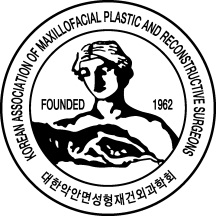 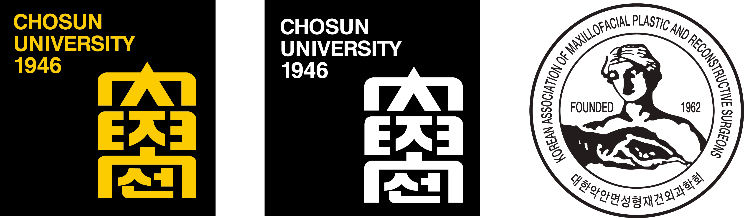 Title
Authors
Affiliation, Country
Abstract
Text
Text
※ 파트 구분은 샘플 양식이오니, 
저자 초록 양식에 맞게 수정하여 사용하시면 됩니다

** 제출 시에는 본 슬라이드만 PDF 양식으로 변환 후, 
    제출해 주시기 바랍니다.
Introduction
Text
Text or Chart / Picture
Result
Text or Chart / Picture
Conclusion
Text
KAMPRS 2016